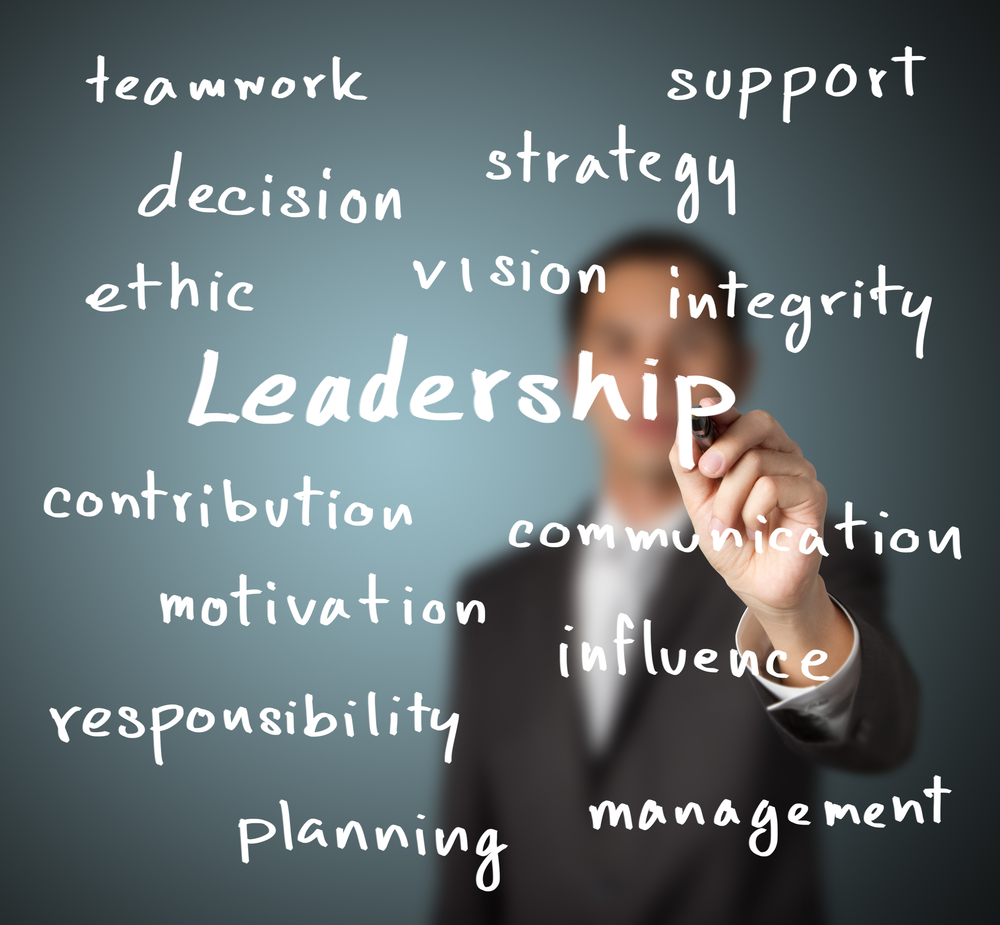 CIO Perspectives on Leadership and Change
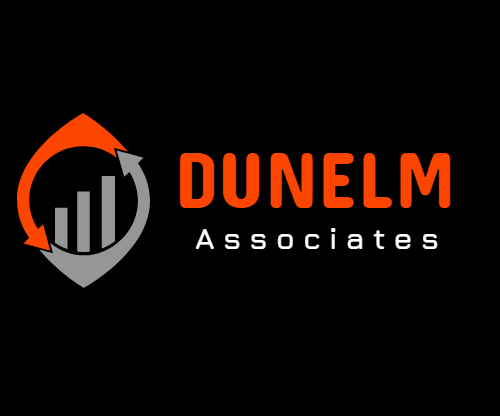 In association with
Martin Davis MBA, BSc, PMPCIO, Senior Executive Adviser
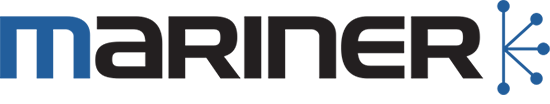 [Speaker Notes: Who am I?
CIO & Executive Leader
JDI, Ford
Studied and blogged on Change Management and Leadership for >15 years

Hands-up: 
How many of you are responsible for a team (small or large)?
How many of you are leaders?  I have news for you – you all are!

“Leadership is a choice not a position” — Stephen Covey

We will take 45 minutes exploring Leadership and Change, plus 15 minutes for Q&A – have your questions ready!
But feel free to ask questions as we go through – its often easier

Lets get started:
How may companies fail due to Leadership issues?]
IN THE LAST 15 YEARS, 52% OF THE FORTUNE 500
COMPANIES HAVE BECOME EXTINCT
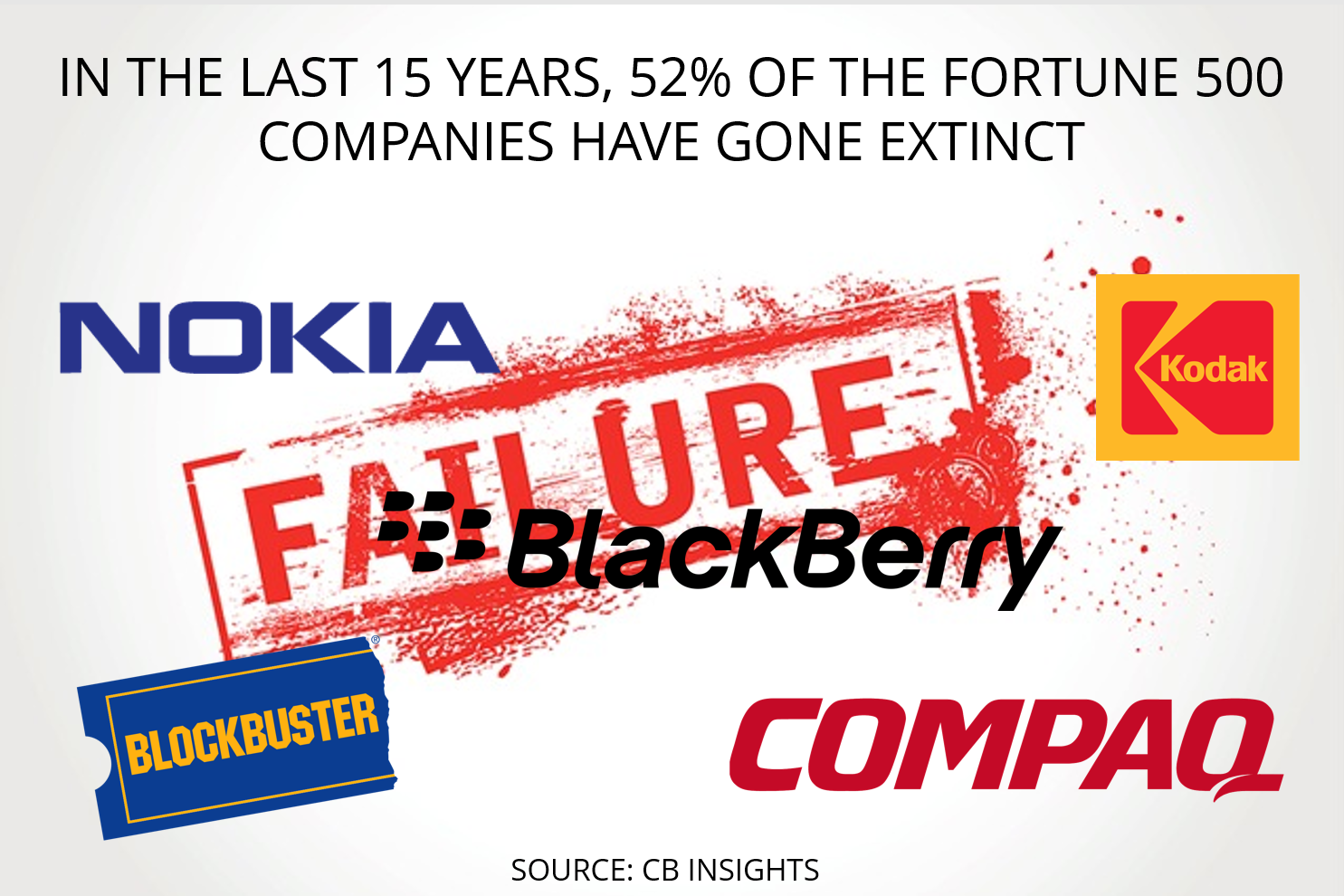 [Speaker Notes: Many failed due to leadership issues
Failing to innovate, failure to drive forward, complacency

<Click>

Why does this matter to you?
Because you are all leaders – you need to drive within your company

SO, What is Leadership?]
What is Leadership?
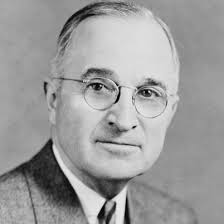 “Progress occurs when courageous, skillful leaders seize the opportunity to change things for the better” Harry S Truman (1884 – 1972)
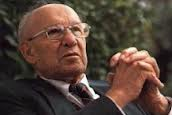 “Management is doing things right; leadership is doing the right things”Peter Drucker (1909 – 2005)
[Speaker Notes: Progress occurs when courageous, skillful leaders seize the opportunity to change things for the better
Changing things for the better, seizing the opportunity
Management is doing things right; leadership is doing the right things
Management about controlling the process
Leading is about deciding what to do
We have discussed what leadership is
Lets now talk more about the components of leadership
What makes up leadership?]
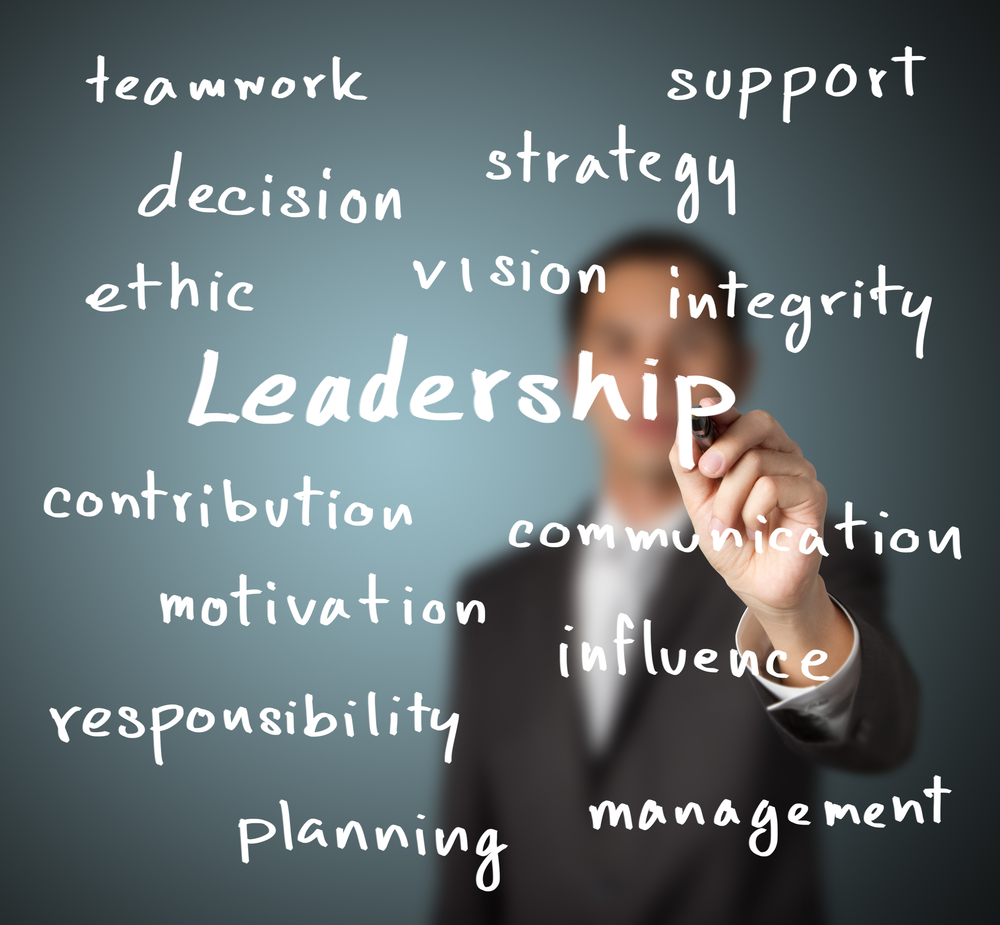 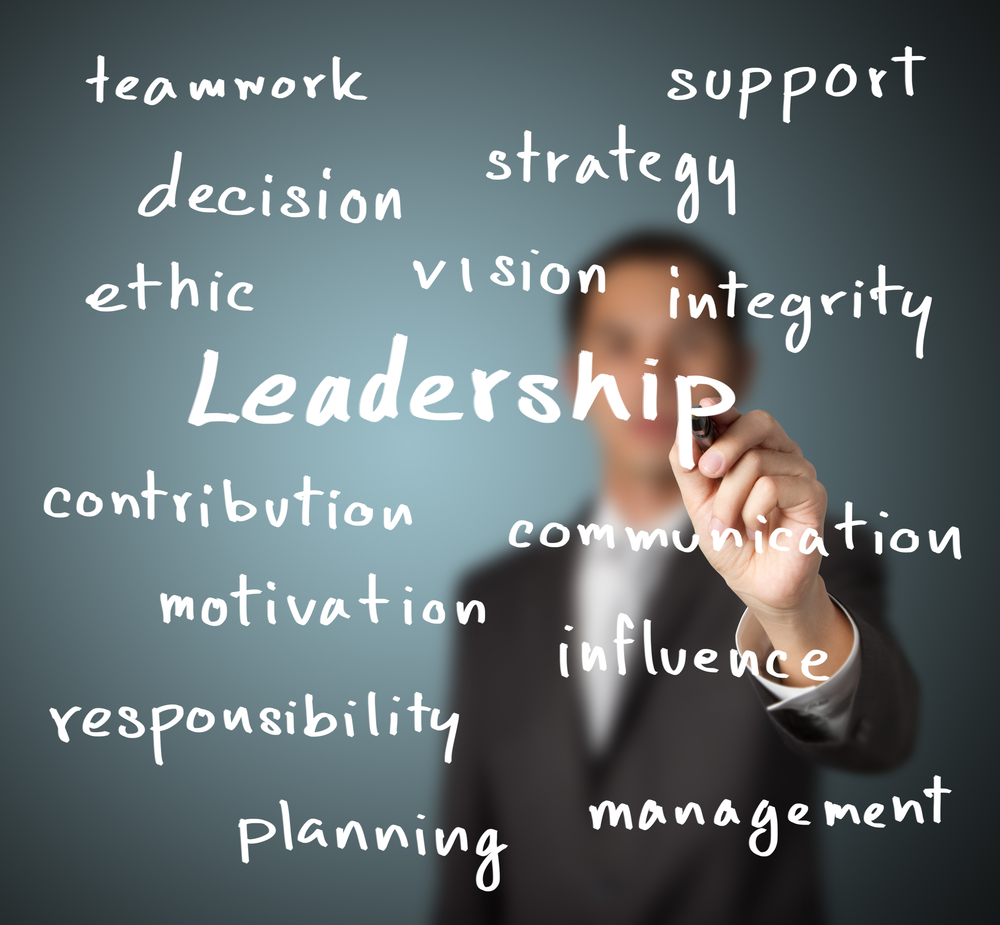 [Speaker Notes: Ok – time to get you thinking – what is leadership?
<click when done to reveal>

This slide highlights the key attributes

Heather Moyse, double Olympic gold medalist
What is leadership?
• Inspiring others
• Leadership by example
• Focus on the outcomes
• Focus on what you can control
• Break down the task into manageable and achievable pieces
• Believe in the possibilities
• When faced with a Challenge:
◦ - See it as an opportunity
◦ - Instead of as an obstacle

Let’s explore some of those components – starting with Vision]
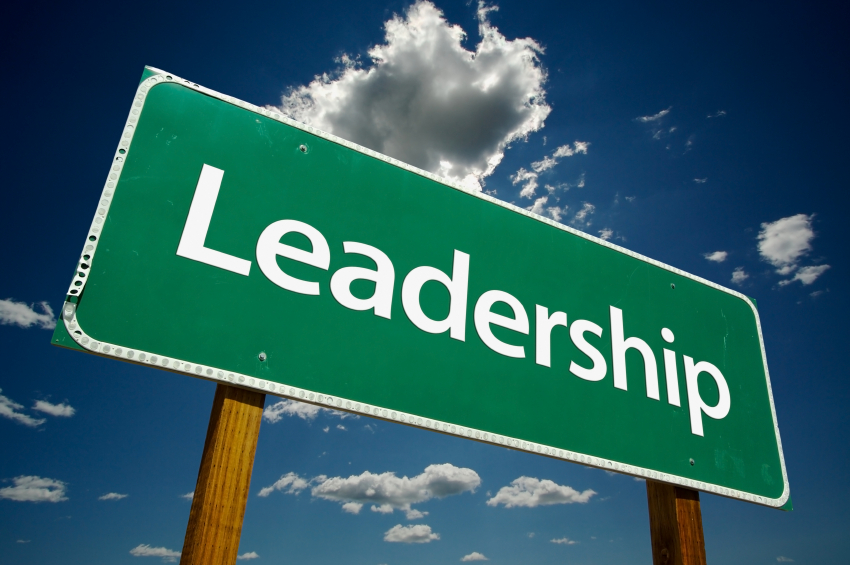 Having a Vision!
“Good business leaders create a vision, articulate the vision, passionately own the vision, and relentlessly drive it to completion.”
Jack Welch
Chairman & CEO, GE, 1981-2001
[Speaker Notes: Jack Welch, Chairman & CEO of GE for 20 years (1981 to 2001). 
During that time, the company's value rose 4000%

What is your vision? Own that vision
Share it with others, Get them to support you
Drive it to completion

It might be a personal vision
One for your team, your group
Or your hockey team!

Own it and drive it!

My vision…
- Delight the customer and provide competitive advantage thru technology

How many of you have a Vision?
Hands-up
Ask a couple of people to speak]
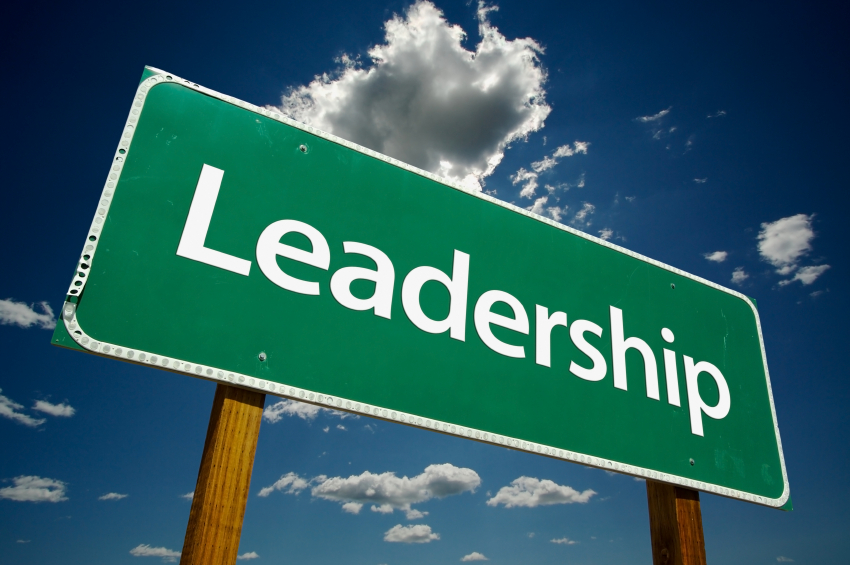 Vision & Strategy
Setting the Direction and Driving towards it
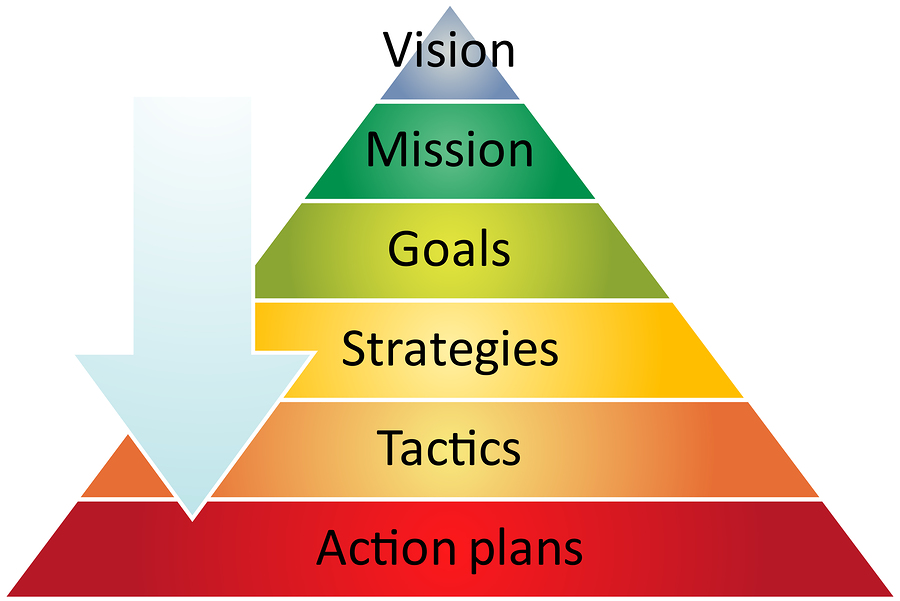 What is your vision for the Organisation?
[Speaker Notes: Achieving your vision
Break it down into goals and strategies
Tactics and action plans
“How do you eat an elephant?” “One bite at a time”

Critical you know where you want to take the organisation and how you will get there – key to leadership success

If you are going to take one thing away from today then its on the next slide
What is the untold key to leadership?]
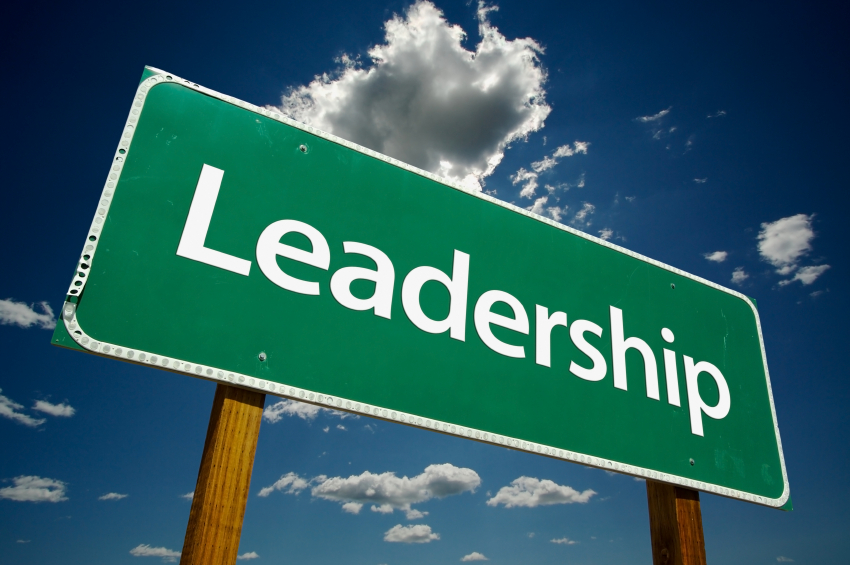 Be Brave, say NO!
Consulting / Decision Making
The art of leadership is saying no, not saying yes. It is very easy to say yes.
Tony Blair
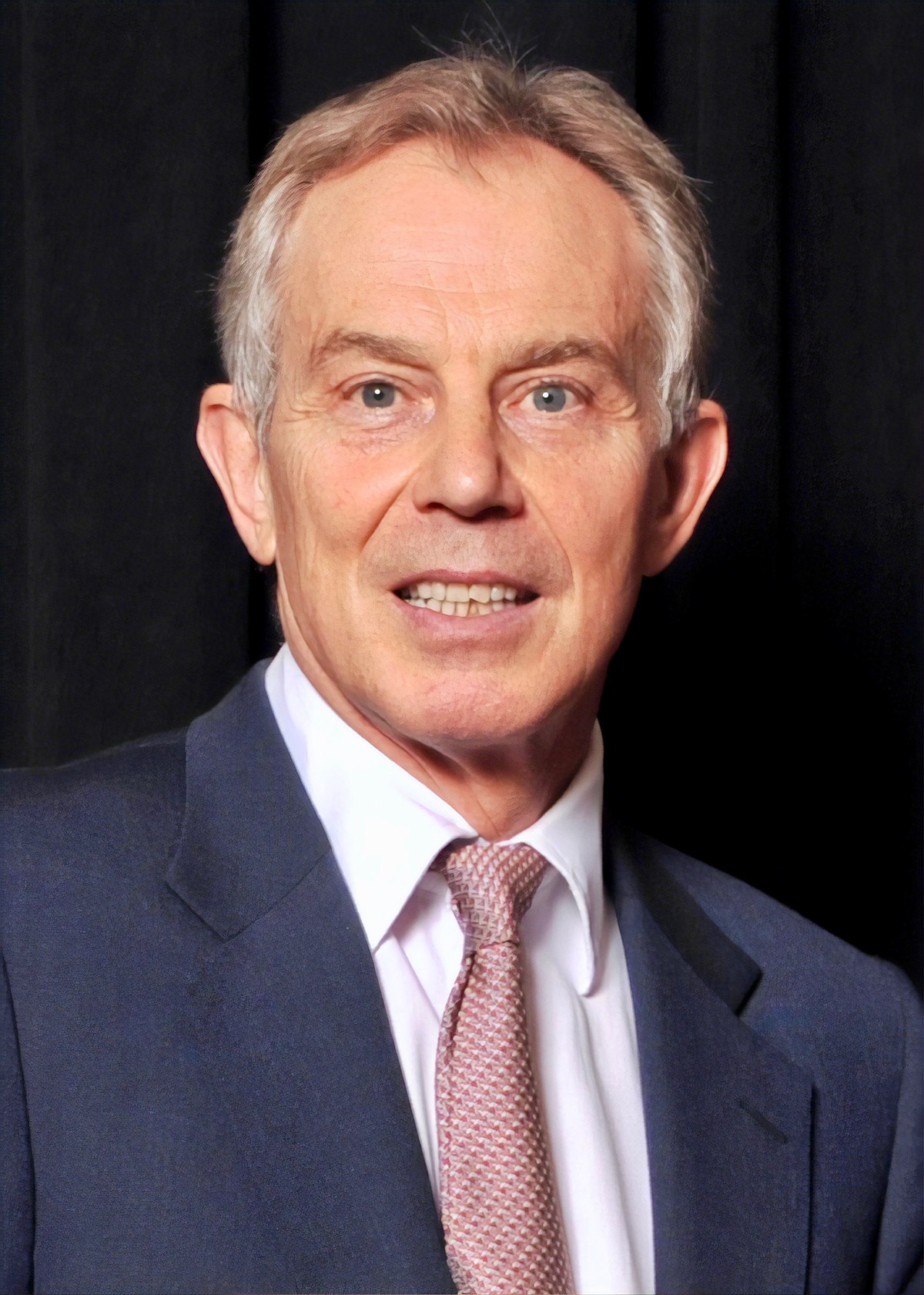 Tony Blair
Former British Prime Minister
[Speaker Notes: When was the last time you said ‘No’ to someone requesting a piece of work?
Very easy to say ‘Yes’, Saying ‘No’ requires more work and justification
Are you trying to please people by saying ‘Yes’ ?

Do you really have the time to do this extra piece of work?
What would you have to stop doing in order to fit this new work in?

Be brave and say ‘No’ – be prepared to defend your decision
Or negotiate removing some other piece of work from you

Connected to this is how you influence people.]
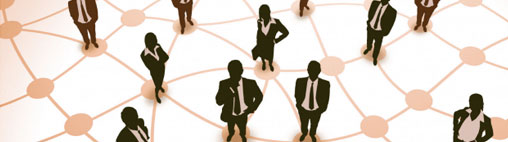 Up, Down & Sideways
Relationships & Influencing
Leadership is the art of getting someone else to do something you want done because they want to do it.
Dwight D. Eisenhower
[Speaker Notes: Building Relationships
Influencing others

I spend most of my time doing this
The core of Leadership
You cannot control people only influence them

with the leadership team, VPs
with the owner of your business
With people that do not report to you
you need to get good at doing this
The core…. W I I F M !!!
Understand their motivations and put things in those terms

Try volunteering to the board of a non-profit or your kids sports team – great way to practice this!

Along with influencing we get into delegation.]
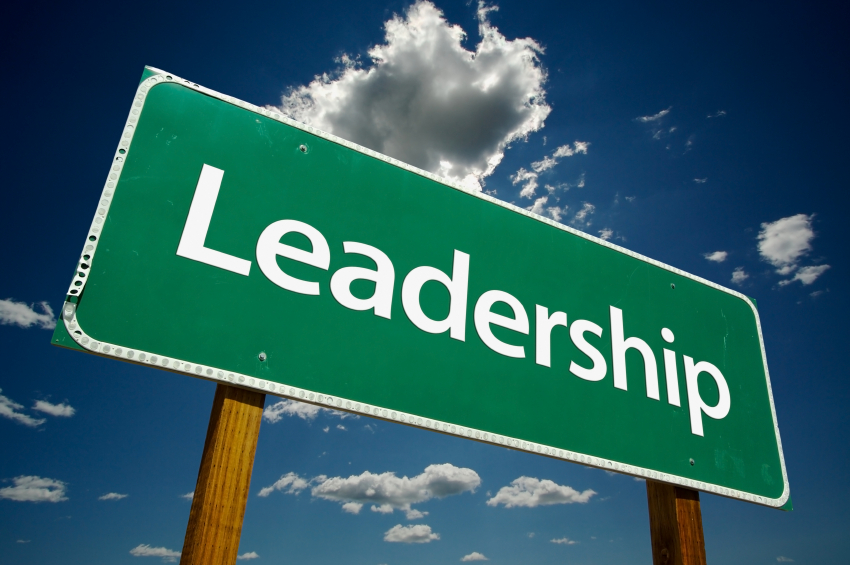 Letting Go
Delegating
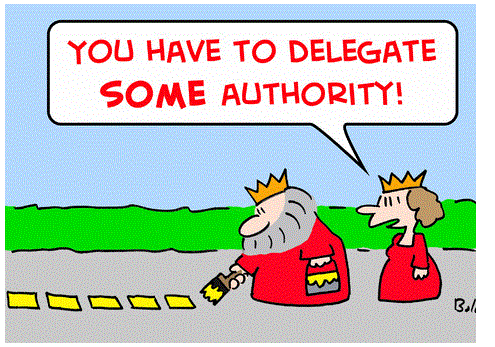 [Speaker Notes: Becoming a leader you learn a couple of things:
You cannot do everything
You do not know everything

These are common mistakes new leaders make 
Key to the transition from managing to leading

Delegating is critical, but you must do it right
Be clear on what is required
Provide help and support when needed

<Use example of the IT Leader who tried to do it all themselves>

DO NOT do it for them – demotivates…. 
Delegating is a Motivator – gives your team responsibility

So what makes a high performing team?]
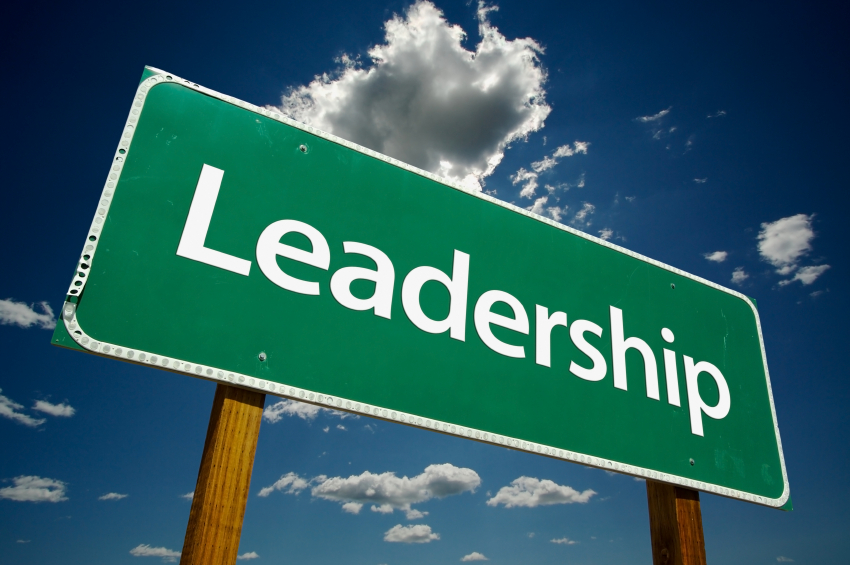 Coaching and Developing People
A key role of every leader
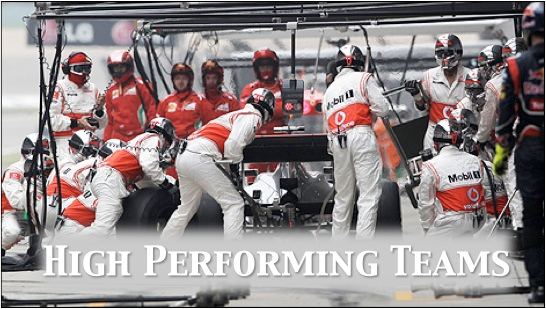 [Speaker Notes: Your role as a leader is to encourage, coach and get the best from your people
If you fail to do this properly your people will leave

The pit crew in F1 is a great example
Common purpose, motivated, trained, synchronised

DRIVE Project example
Common purpose, one team

What defines you as a leader?]
Leadership Challenges
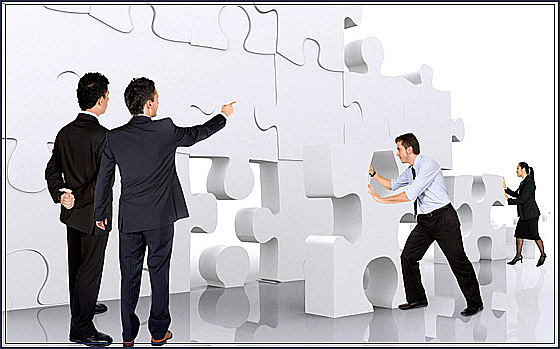 [Speaker Notes: As a leader we are challenged every day – how we react to these challenges defines us.
Frequently these challenges are the result of changing business conditions.

Why do companies need to change?]
Why do Companies need to Change?
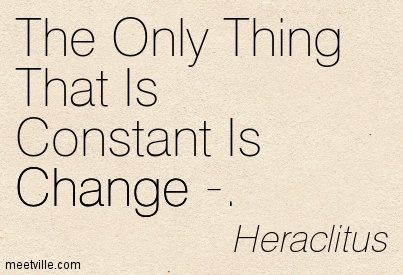 [Speaker Notes: The only constant is change – Heraclitus (Greek Philosopher)
The World is changing minute by minute
The age of Information
The age of the customer
The connected age

All of these are changing how business takes place
The speed of business and change are increasing exponentially

Think about what you can do on your phone now vs 10 years ago
What do you demand as a customer? E.g. Information, instant access, service, status
How does that translate to your daily job?]
Why do Companies need to Change?
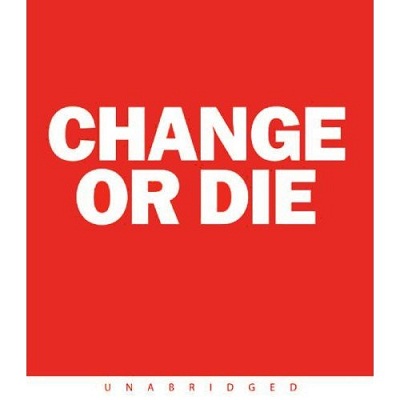 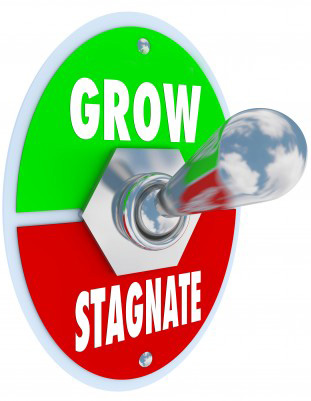 [Speaker Notes: business stands still = going backwards
A company must constantly look for how it can be better, 
or look for the disrupters that might harm it
Or look for the next big opportunity

Examples of those that failed to do so are easy to find: Blackberry, Kodak etc

Blockbuster example
CEO had a digital vision, the board did not get it – they fired him
Netflix offered themselves to Blockbuster for $50m and were turned down

Industries that have had to evolve or die: Music Industry, Newspapers etc]
Why do Companies need to Change?
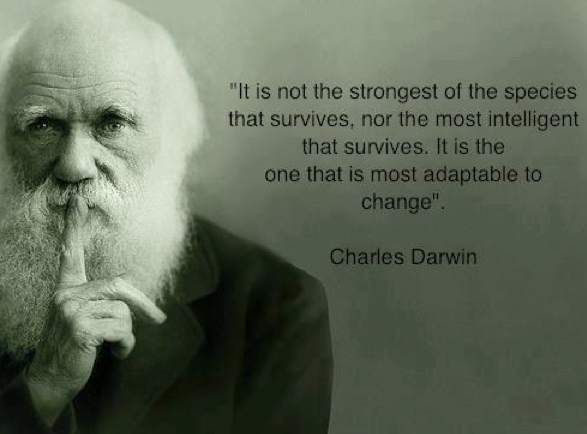 [Speaker Notes: <read quote>
“Most adaptable to change”
Think of this in terms of a companies culture and in terms of the leadership’s impact
If you can adapt you can survive
Think of the animals that have adapted over the centuries and are still around vs those that are extinct
Think of the companies that have failed to evolve sufficiently
We talked about Blockbuster as one example
What about Sears
They had a great model with the catalogue business plus the stores
It was an ideal platform to evolve to digital
They failed
Others like Best-Buy have been very successful in adapting and are getting stronger

So ask yourself this question: 
How will I lead in my company?]
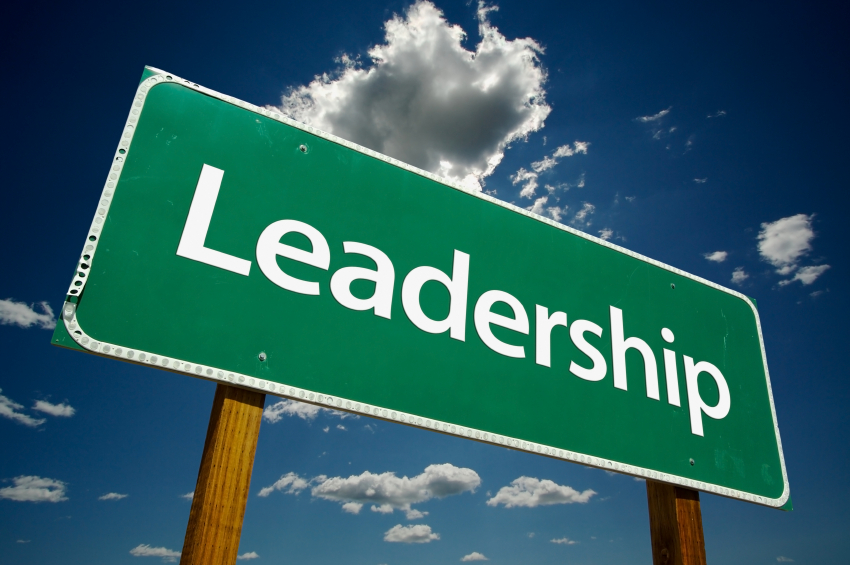 Wise words to end with!
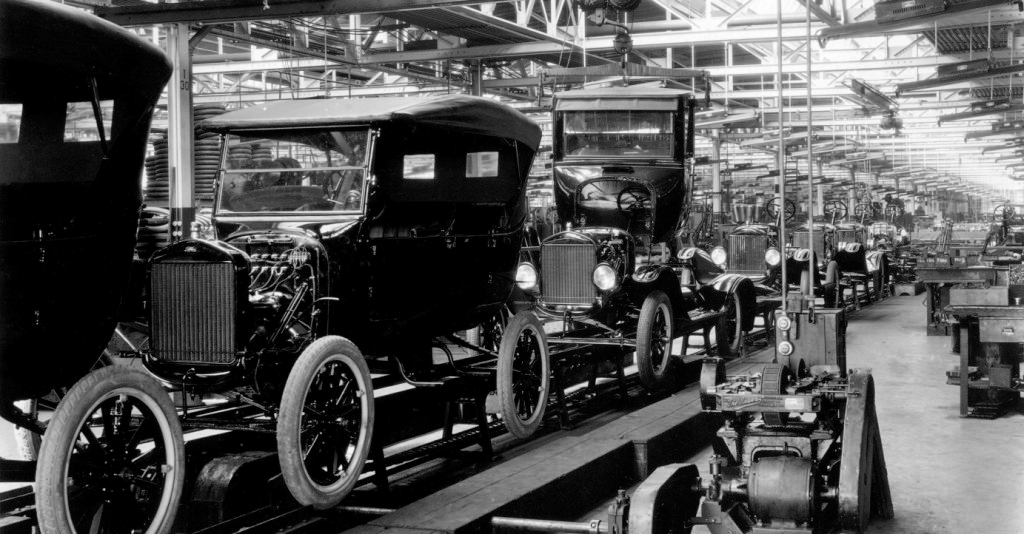 Own & drive your Vision
Be ready and adaptable to change
Search for opportunities

Delegate and motivate your team
Use Influence to get things done
Have the Strength to say NO
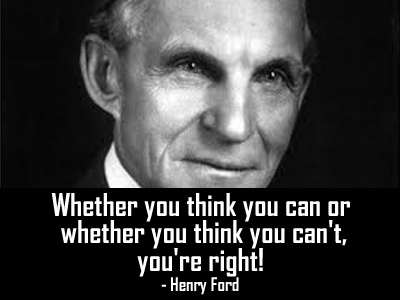 [Speaker Notes: Be the best Leader you can possibly be

Your success is down to you!!
Can you achieve your goals?]
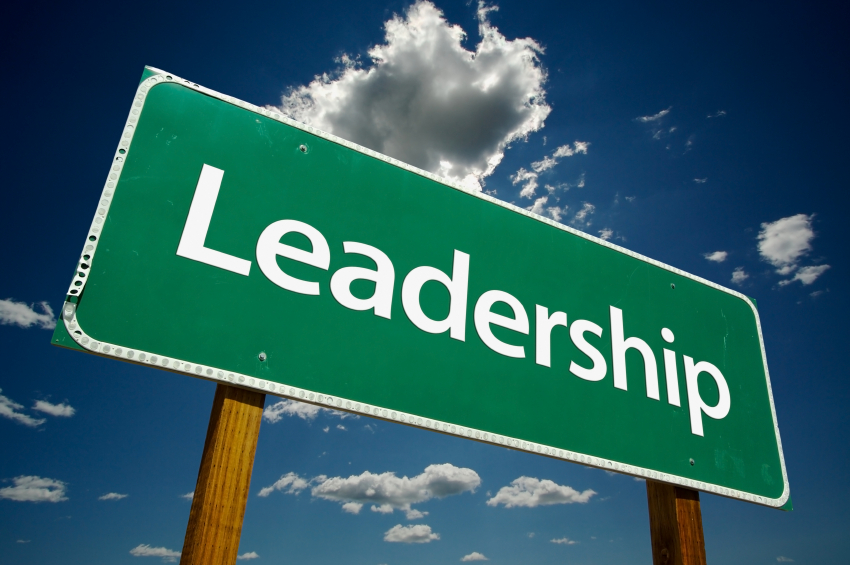 THANK YOU!
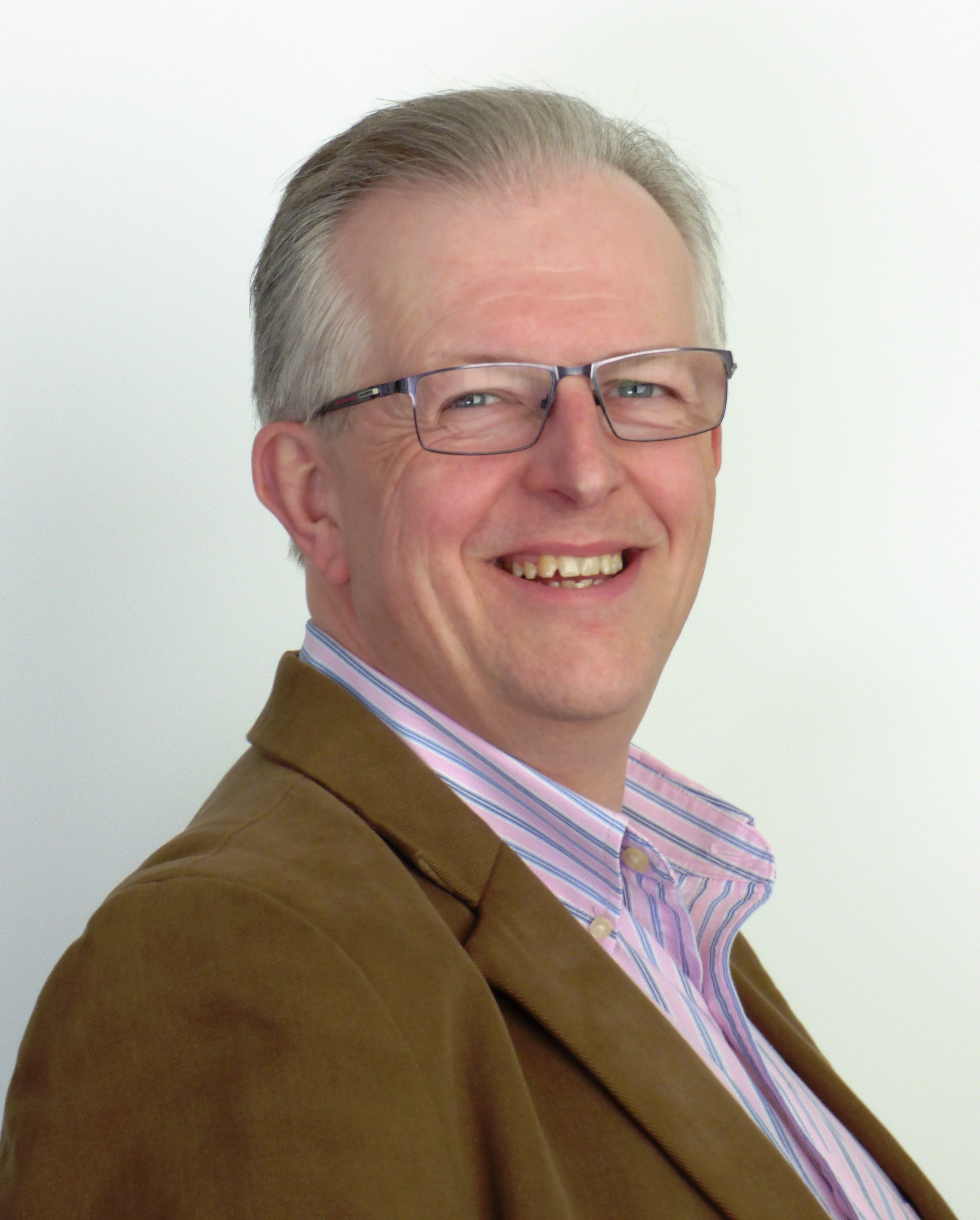 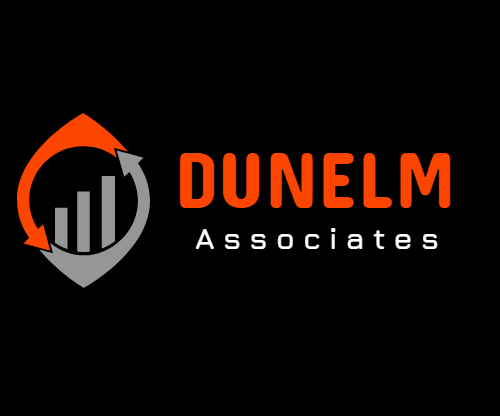 MBA, BSc, PMP
Martin Davis
CIO & Senior Executive Adviser
Blog: https://martindavis01.wordpress.com/
Twitter: @mcdavis10
In association with
Karen Fegarty
Regional Vice President Sales
902-499-4983
Karen.fegarty@marinerinnovations.com
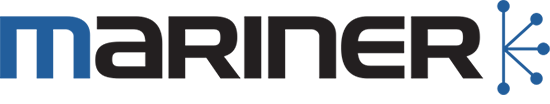 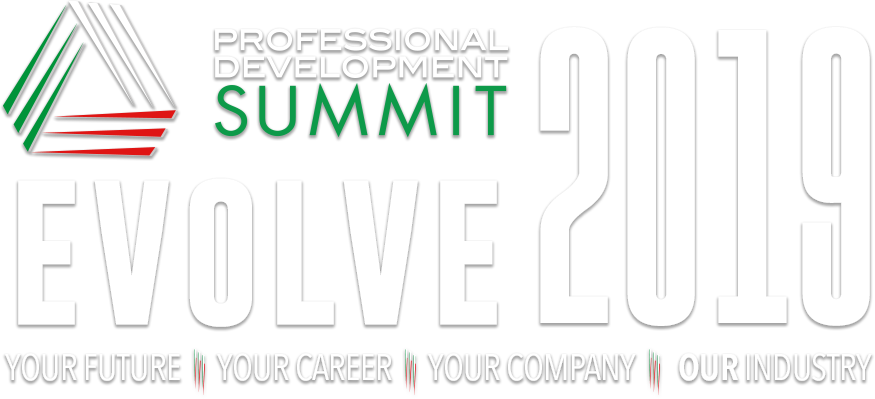 Hope you enjoyed the presentation!
Please take a moment and complete our
Speaker Survey at:
www.pdsummit.ca
Feedback is a gift and its the only way we can make PDS 2020 even better!